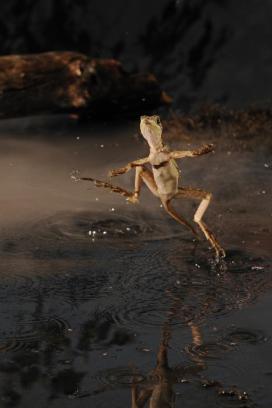 Stuart S. Sumida
Biology 342

Simplified Phylogeny of 
Squamate Reptiles
“Amphibia”   Amniota
Seymouriamorpha     Diadectomorpha  Synapsida   Parareptilia     Captorhinidae       Diapsida              Archosauromorpha
Reptilia
Amniota
“Amphibia”   Amniota
Seymouriamorpha     Diadectomorpha  Synapsida   Parareptilia     Captorhinidae       Diapsida              Archosauromorpha
Reptilia
Amniota
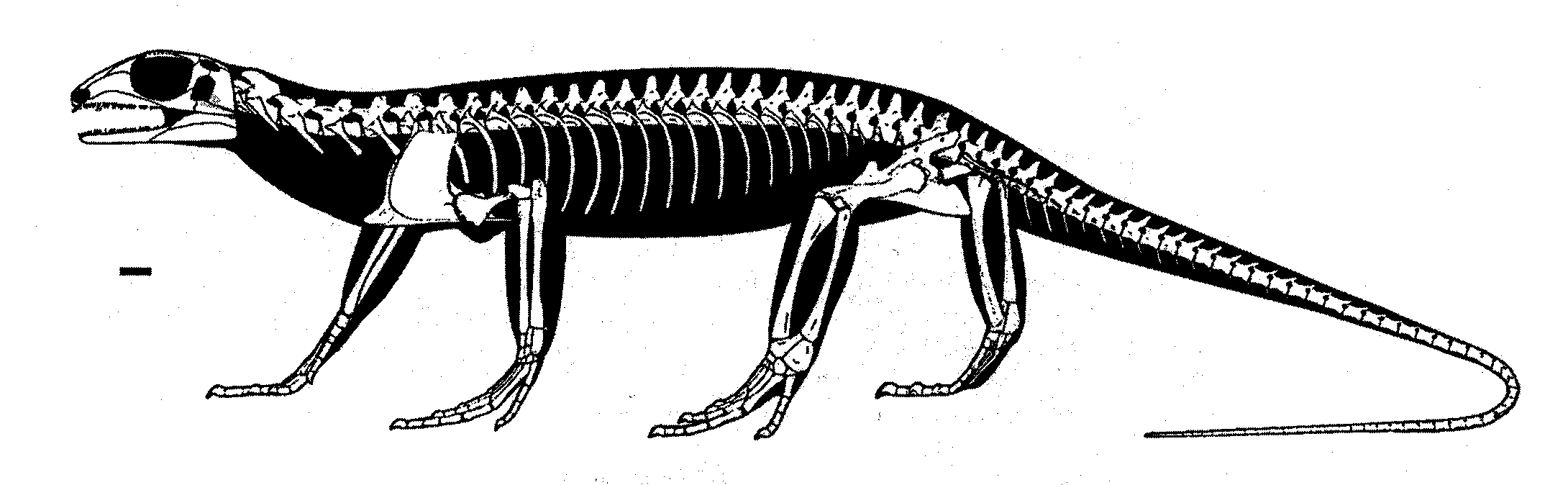 Basal Diapsid:  Petrolacosaurus

Note:  TWO holes (fenestrae) on side of skull

Known back to Late Pennsylvanian
Diapsida includes:
Many extinct forms
Squamata
Archosauromorpha

Squamata includes living lizards and snakes.
Phylogenetic Relationships of Squamate Reptiles
Rhynchocephalia (including 
the extant Sphenodon)

Gekkkota (Geckos)

Scincidae (Skinks)

Amphisbaenia (limbless lizards)

Iguania (Iguanid lizards)

Varanidae (Varanid lizards)

Mosasauridae

Serpentes (Snakes)
Anguimorpha
Phylogenetic Relationships of Squamate Reptiles
Rhynchocephalia (including 
the extant Sphenodon)

Gekkkota (Geckos)

Scincidae (Skinks)

Amphisbaenia (limbless lizards)

Iguania (Iguanid lizards)

Varanidae (Varanid lizards)

Mosasauridae

Serpentes (Snakes)
Anguimorpha
Sphenodon, also known as the “Tuatara”, last living member of Rhyncocephalia, and thus frequently used as an outgroup for phylogenetic analysis of living reptiles.  Note primitive condition of two complete temporal openings.
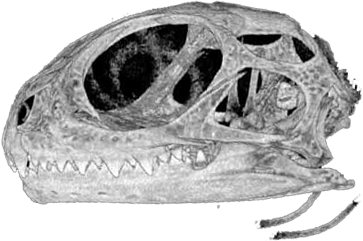 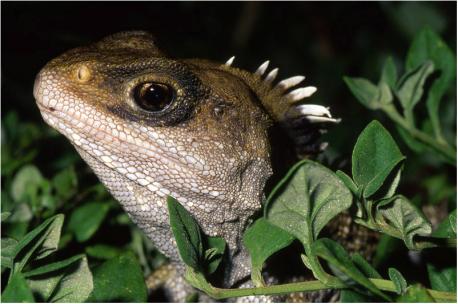 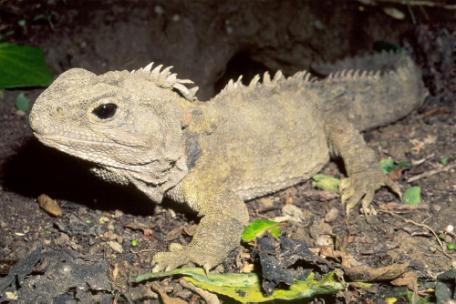 Squamata:

Lizards (including limbless lizards)
Snakes
Phylogenetic Relationships of Squamate Reptiles
Rhynchocephalia (including 
the extant Sphenodon)

Gekkkota (Geckos)

Scincidae (Skinks)

Amphisbaenia (limbless lizards)

Iguania (Iguanid lizards)

Varanidae (Varanid lizards)

Mosasauridae

Serpentes (Snakes)
Anguimorpha
GEKKOTA

Group of lizards characterized by feet with toes particularly adapted for clinging to surfaces.
Toes are not “Sticky”, rather, they are a system of microfibers that engage with the surface when drug along at ~ 45 degrees.
Pressing straight down allows them to walk, whereas dragging them makes them adhere.
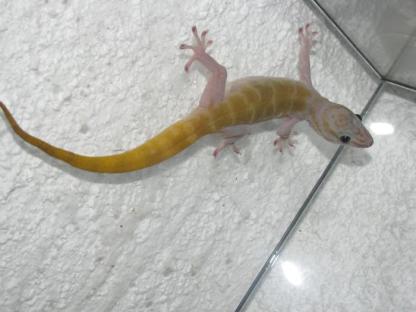 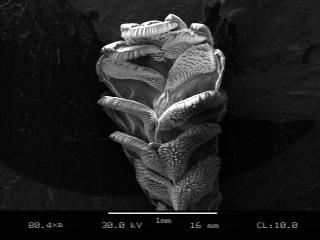 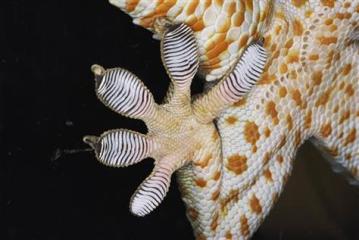 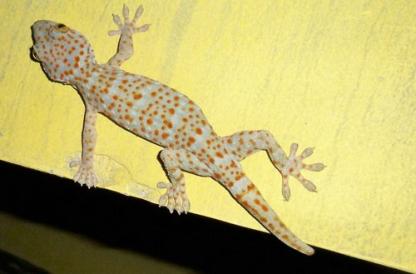 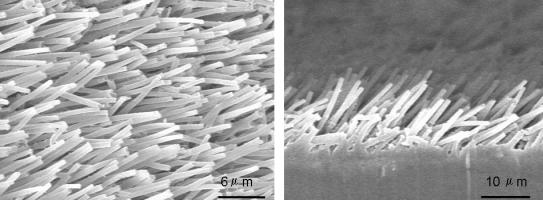 Phylogenetic Relationships of Squamate Reptiles
Rhynchocephalia (including 
the extant Sphenodon)

Gekkkota (Geckos)

Scincidae (Skinks)

Amphisbaenia (limbless lizards)

Iguania (Iguanid lizards)

Varanidae (Varanid lizards)

Mosasauridae

Serpentes (Snakes)
Anguimorpha
SCINCIDAE (“Skinks)

Lizard group chracterized by extremely fusiform body, virtualy no neck.

Known to be parthenogenetic, including the local species Cnemidopherus tigris (a local species at far right).
Southeastern 5-line skink                                         Local whiptail skink, Cnemidopherus
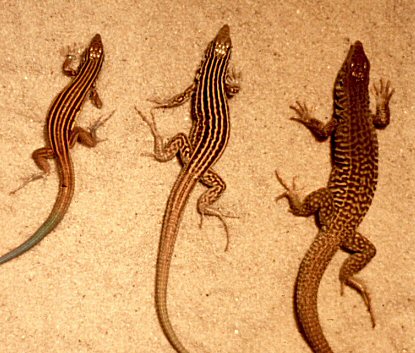 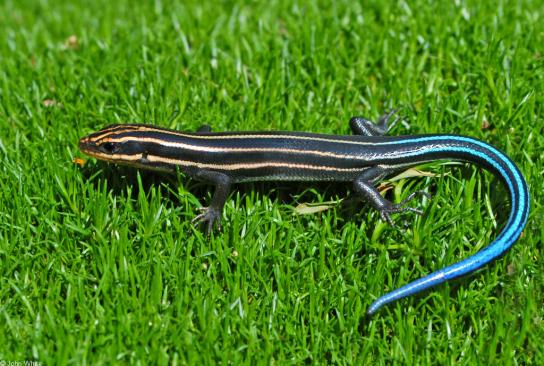 Phylogenetic Relationships of Squamate Reptiles
Rhynchocephalia (including 
the extant Sphenodon)

Gekkkota (Geckos)

Scincidae (Skinks)

Amphisbaenia (limbless lizards)

Iguania (Iguanid lizards)

Varanidae (Varanid lizards)

Mosasauridae

Serpentes (Snakes)
Anguimorpha
Amphisbaenia:  Limbless Lizards

Distinct from snakes.  They have much more robust skulls for lifestyles that are primarily fossorial and living in leaf-litter.

Limblessness has evolved numrous times within Lepidosauria, including the amphibaenians, Anguidae (also known as glass lizrards), Dibamidae, and Pygopodidae (limbless relatives of gekkos)
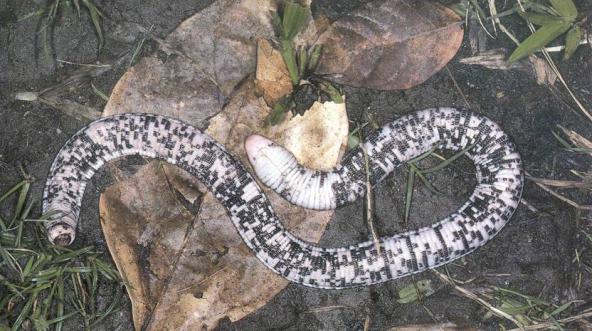 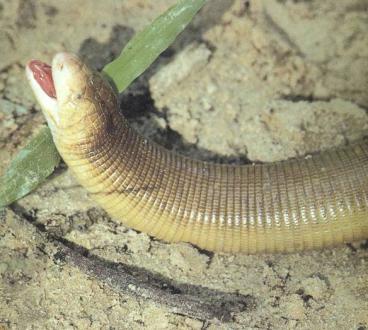 Phylogenetic Relationships of Squamate Reptiles
Rhynchocephalia (including 
the extant Sphenodon)

Gekkkota (Geckos)

Scincidae (Skinks)

Amphisbaenia (limbless lizards)

Iguania (Iguanid lizards)

Varanidae (Varanid lizards)

Mosasauridae

Serpentes (Snakes)
Anguimorpha
IGUANIDAE

Dominant group of extant new-world lizards
 Relatively stubbier snouts than the varanids
Whereas varanids are generally carnivorous, and/or carrion eaters, iguanids are frequently herbivorous  or omnivorous.
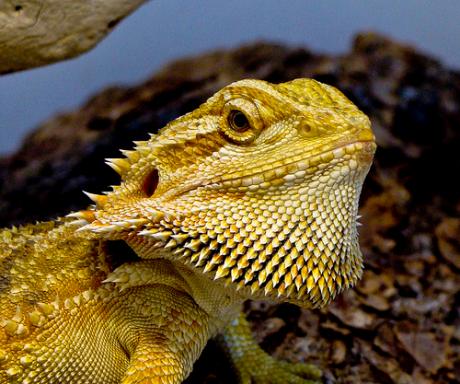 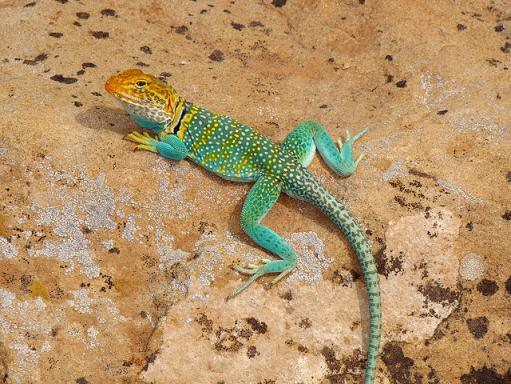 Basciliscus                                                                                          Crotaphytus (local, “collared lizard”)
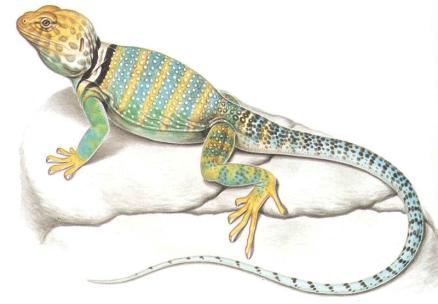 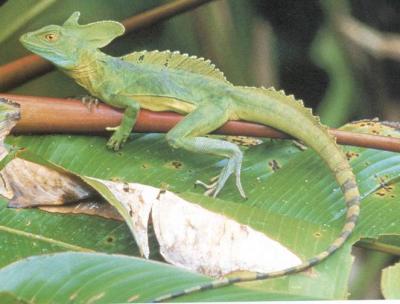 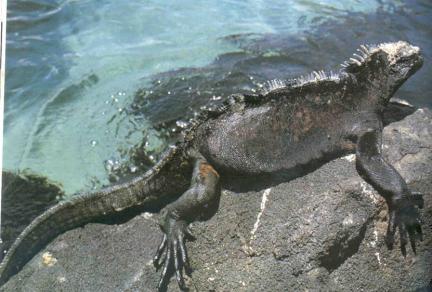 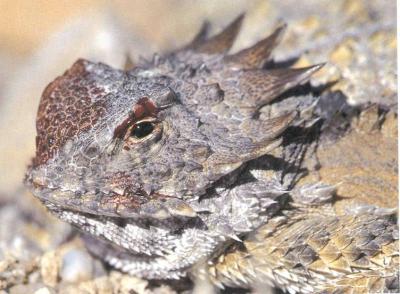 Phyrnosoma - “Horny-toads” are not toads.                           Galapagos marine iguana
Phylogenetic Relationships of Squamate Reptiles
Rhynchocephalia (including 
the extant Sphenodon)

Gekkkota (Geckos)

Scincidae (Skinks)

Amphisbaenia (limbless lizards)

Iguania (Iguanid lizards)

Varanidae (Varanid lizards)

Mosasauridae

Serpentes (Snakes)
Anguimorpha
VARANIDAE

Dominant group of extant old-world lizards
 Elongate snouts
Generally carnivorous, and/or carrion eaters
Group from which the extinct aquatic mosasaurs evolved.
Monitor lizard
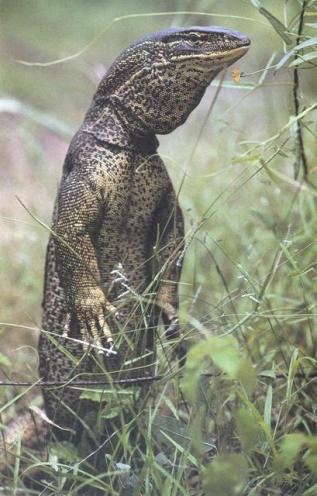 Komodo dragon – largest living lizard
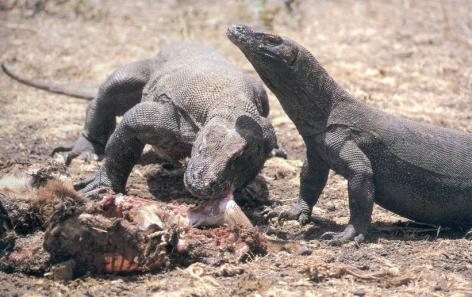 Phylogenetic Relationships of Squamate Reptiles
Rhynchocephalia (including 
the extant Sphenodon)

Gekkkota (Geckos)

Scincidae (Skinks)

Amphisbaenia (limbless lizards)

Iguania (Iguanid lizards)

Varanidae (Varanid lizards)

Mosasauridae

Serpentes (Snakes)
Anguimorpha
SERPENTES (Snakes) 

Limbless, though most primitive groups (boids and some others) retain vestigial hip elements.

Highly mobile (kinetic) skulls and jaws.

Lack moveable eyelids

Lack external auditory apparatus
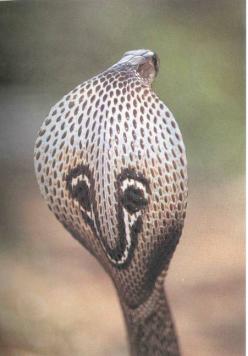 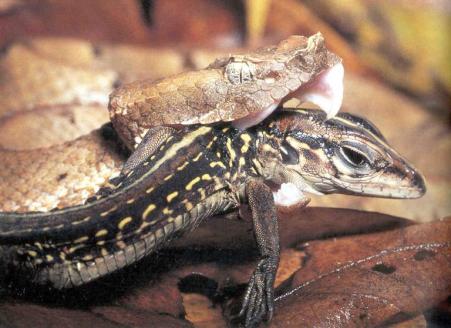 Cobra
Hog-nosed pit viper
Cobra
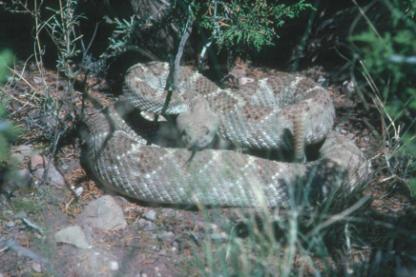 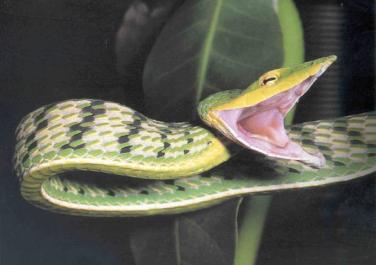 Long-nosed vine snake
Western Diamond-back Rattlesnake
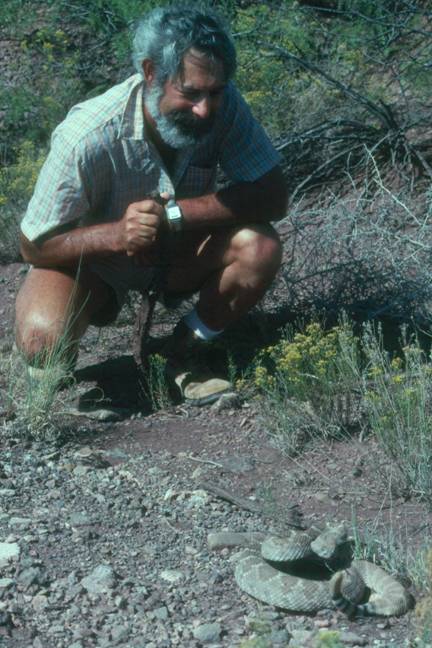 So…
…what the hell are turtles??

With their highly derived shell and plastron, they have been confusing, and placed with all sorts of groups:  Their own; pariasauian reptiles, procolophonid reptiles, captorhinid reptiles, and even diapsids.

They are incredibly difficult to figure out as they are the only vertebrates with their ribs superficial to their limb girdles.
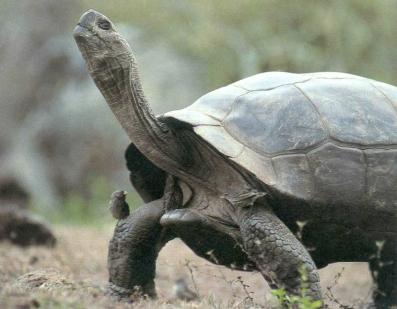 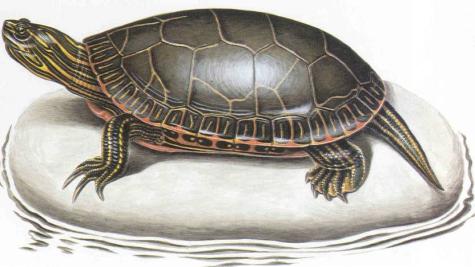 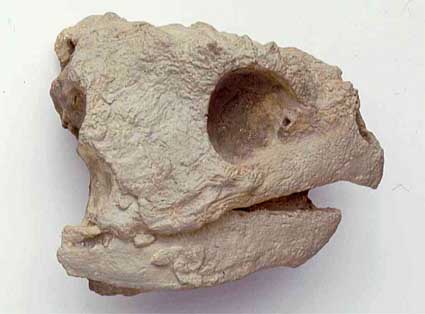 Skull of the primitive turtle Proganochyles.  It is thought by some that the emarginations of the caudal end of the skull are equivalent to the partial margins of the old diapsid fenestrae, making them diapsids, or the sister-group to diapsids.
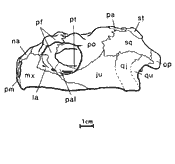 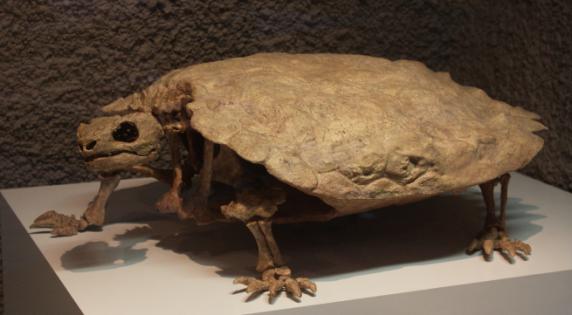 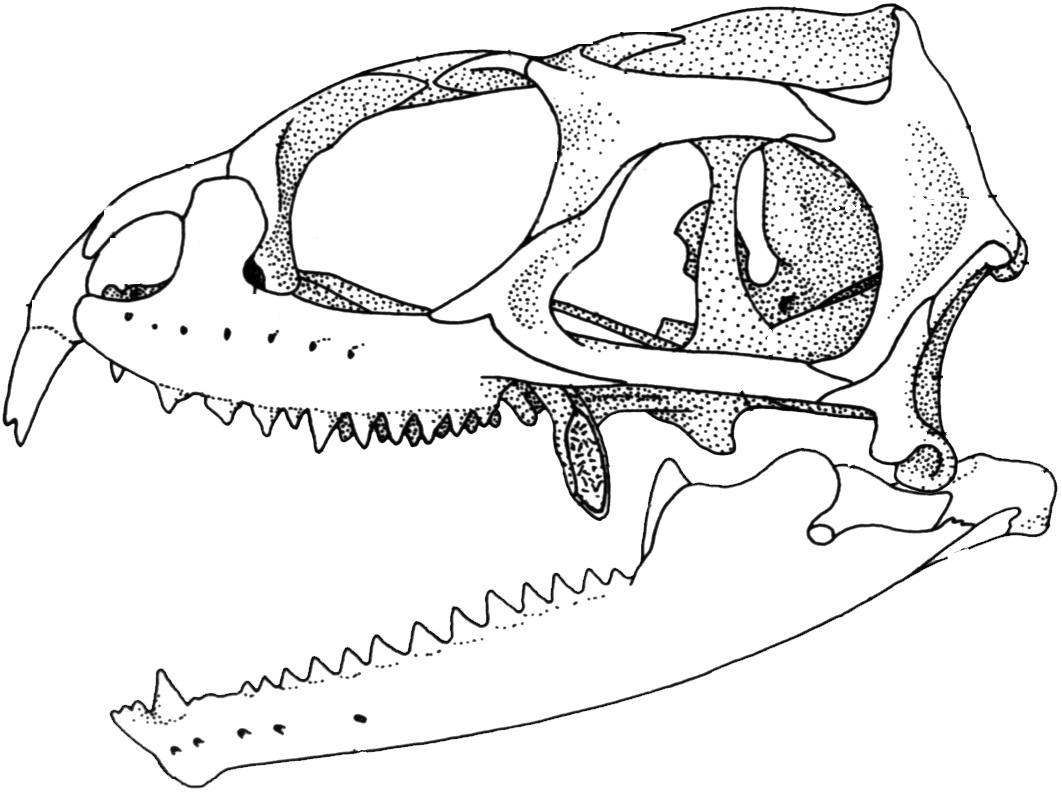 ?
Sphenodon